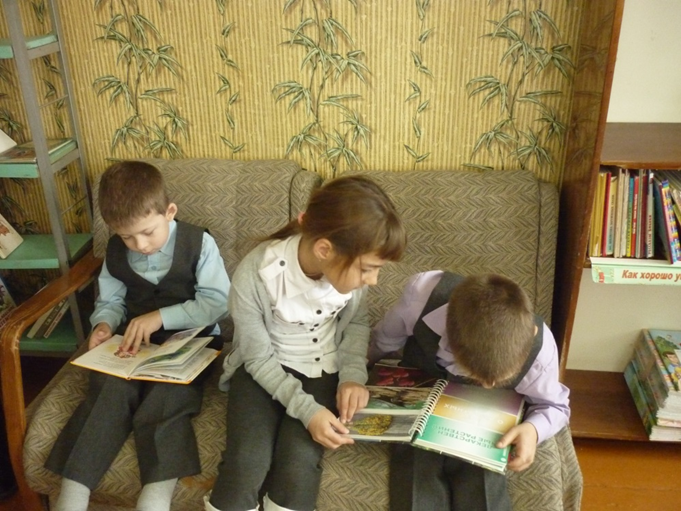 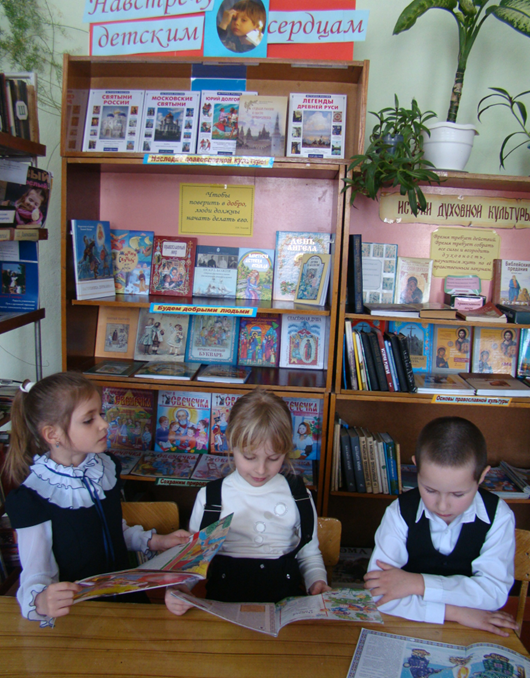 Центр чтения, досуга и общения
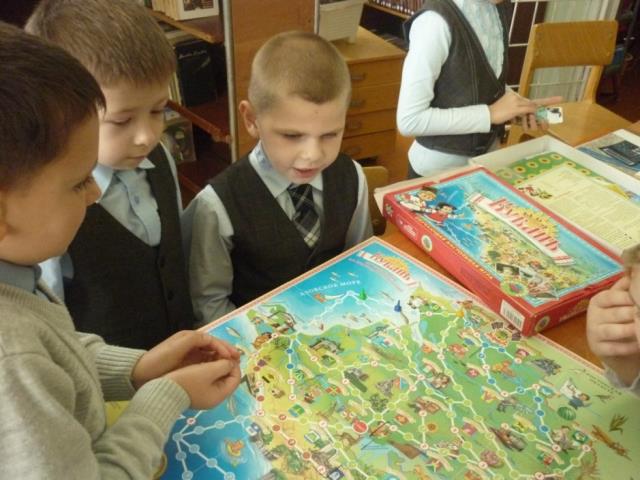 Библиотека  МБОУ СОШ  №25
 им. Трижды Героя Советского Союза А.И. Покрышкина 
станицы Должанской МО Ейский район
Библиотека            предлагает…
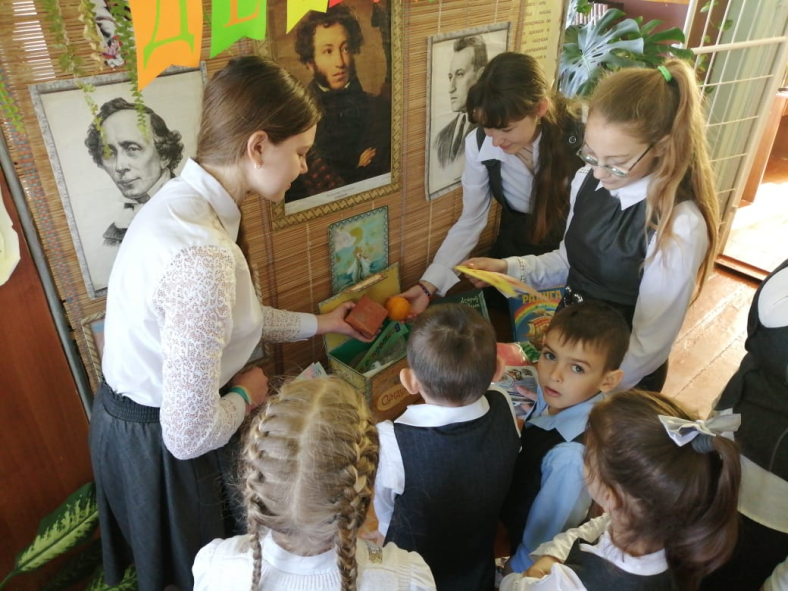 место общения с «лучшими друзьями души»,  радость узнавания, восторг и волнение
Библиотека         предлагает…
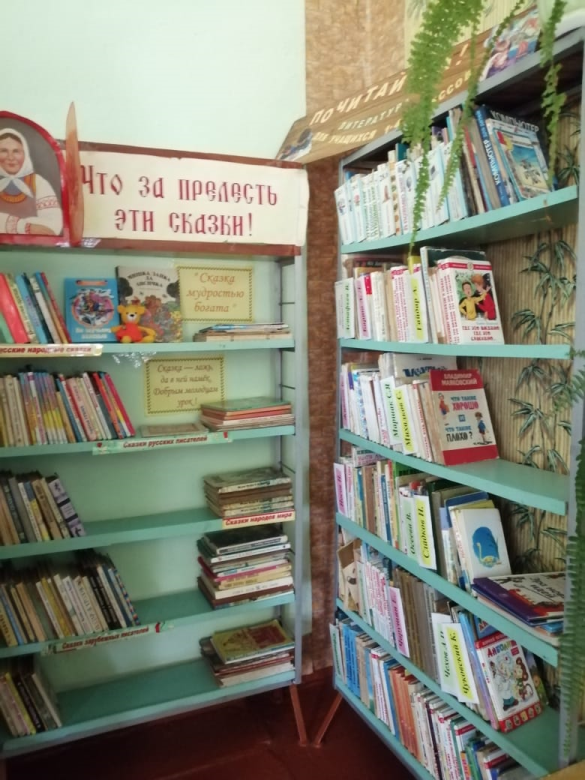 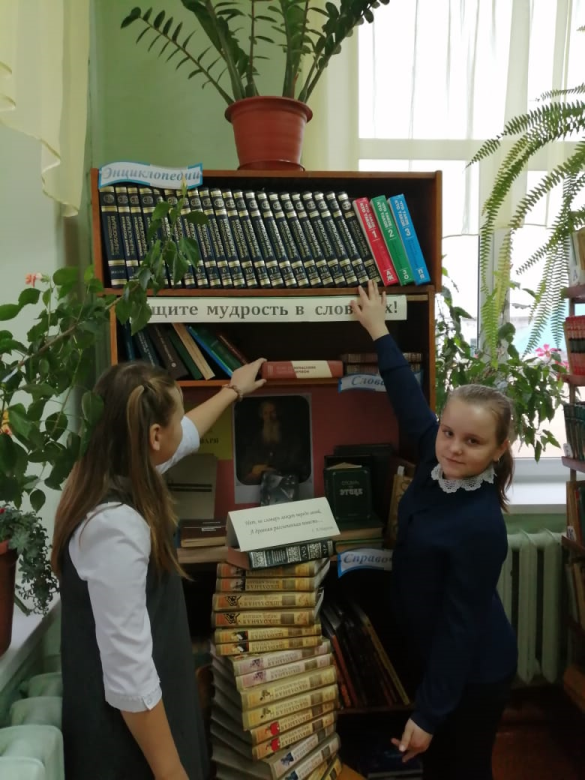 небольшой, но  универсальный по содержанию фонд
Библиотека              предлагает…
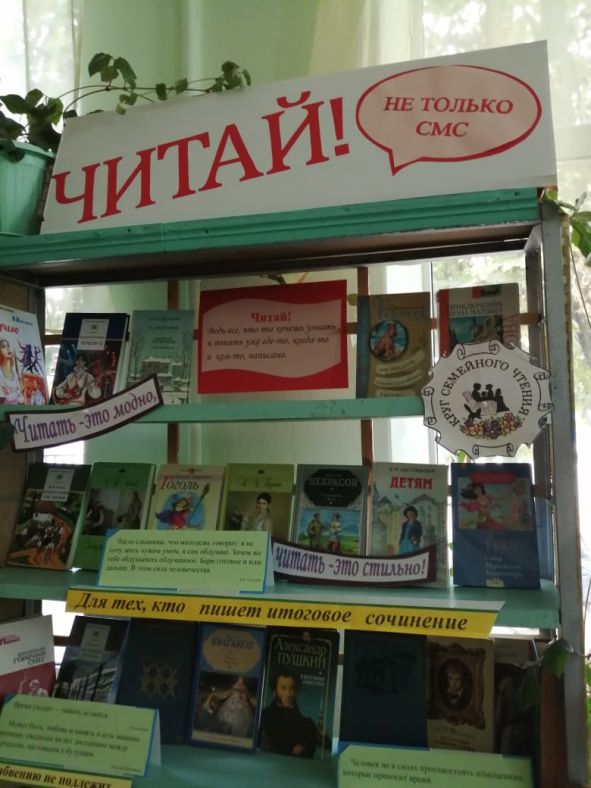 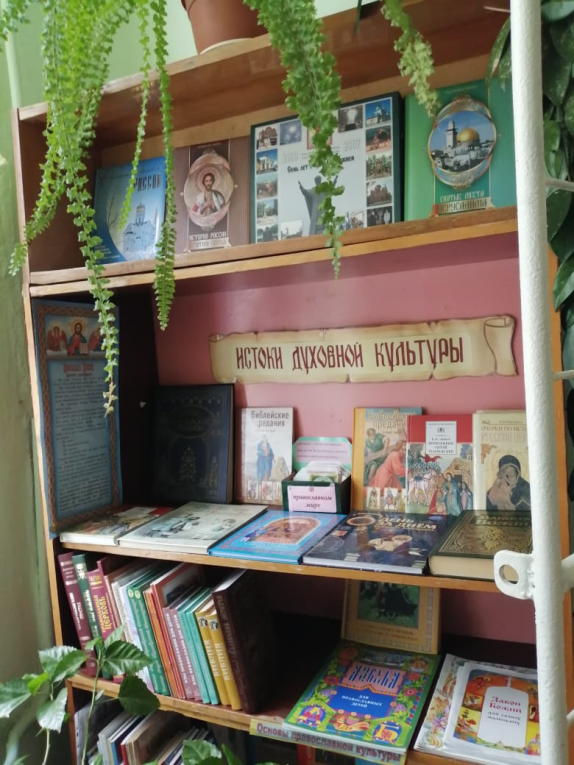 Читай! Ведь все, о что ты хочешь узнать и понять уже кем-то, когда-то написано!
Библиотека  предлагает…
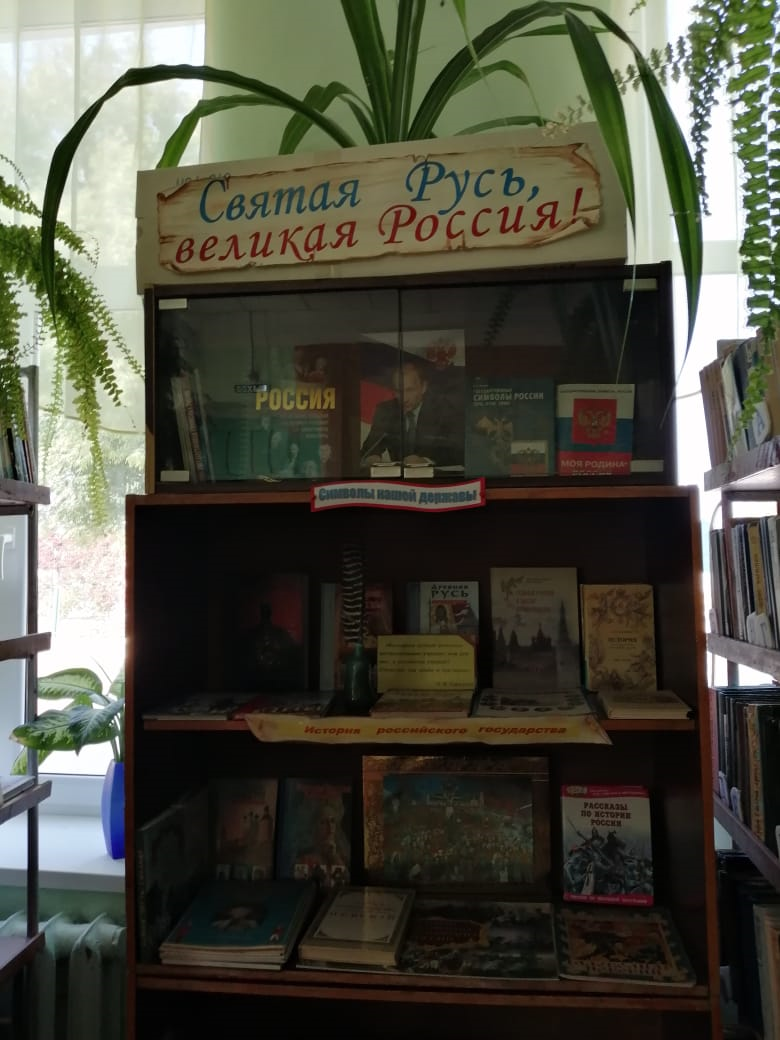 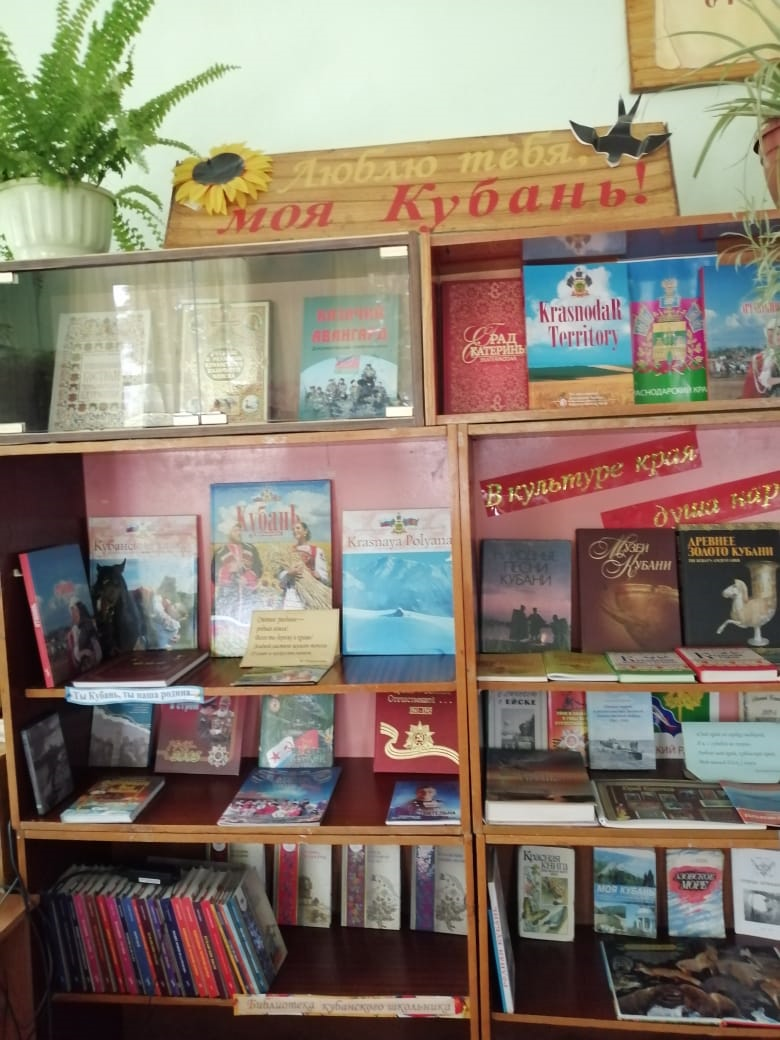 книжно –иллюстративные выставки
Библиотека         предлагает…
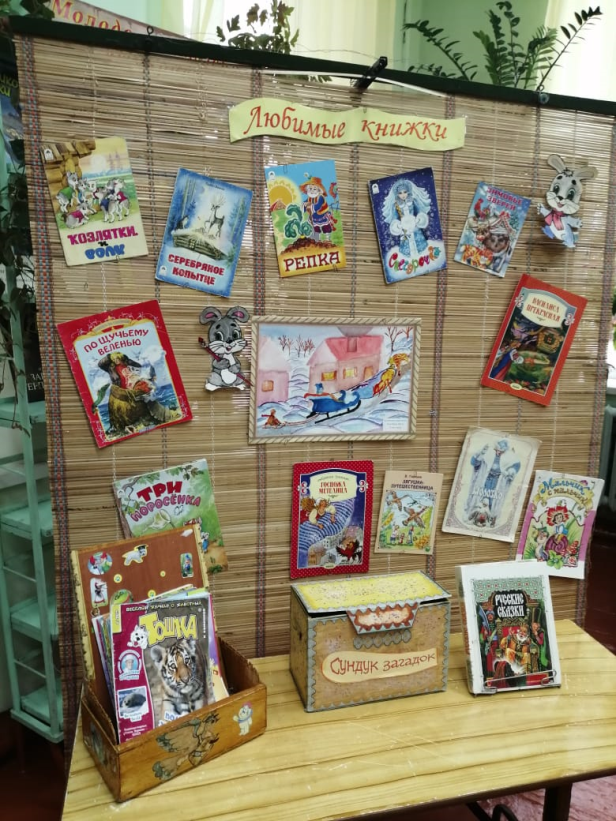 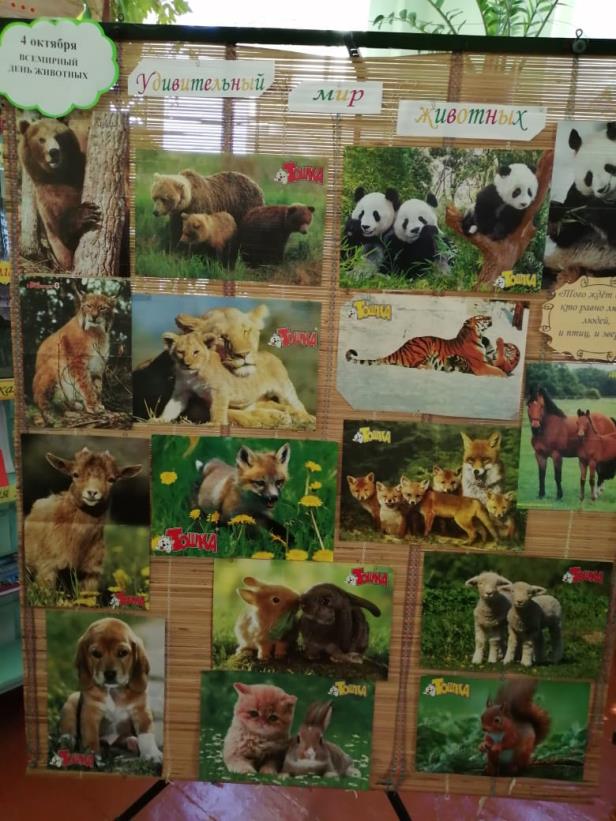 выставки           -       вернисажи
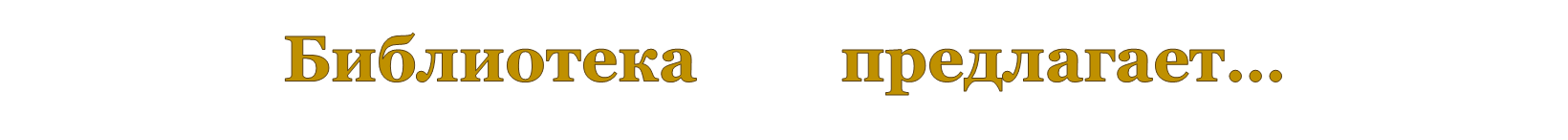 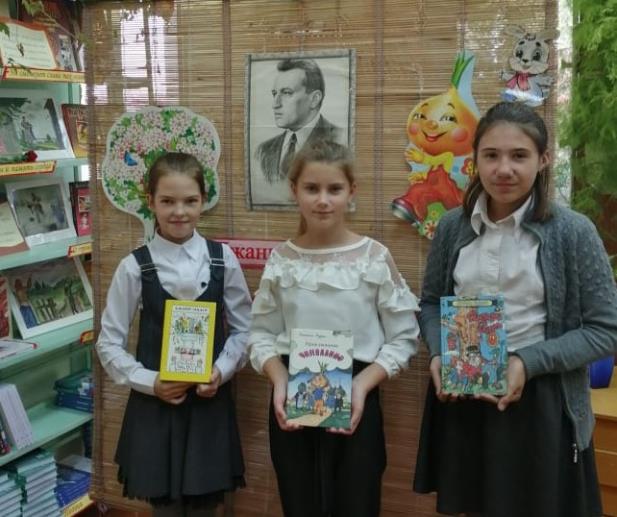 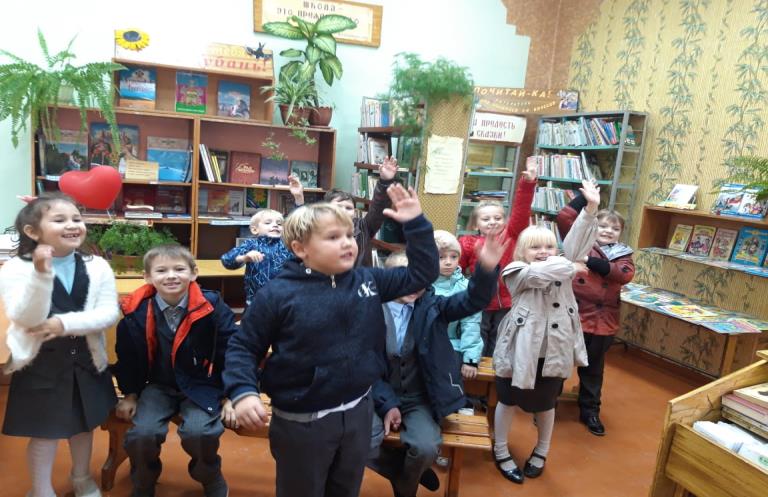 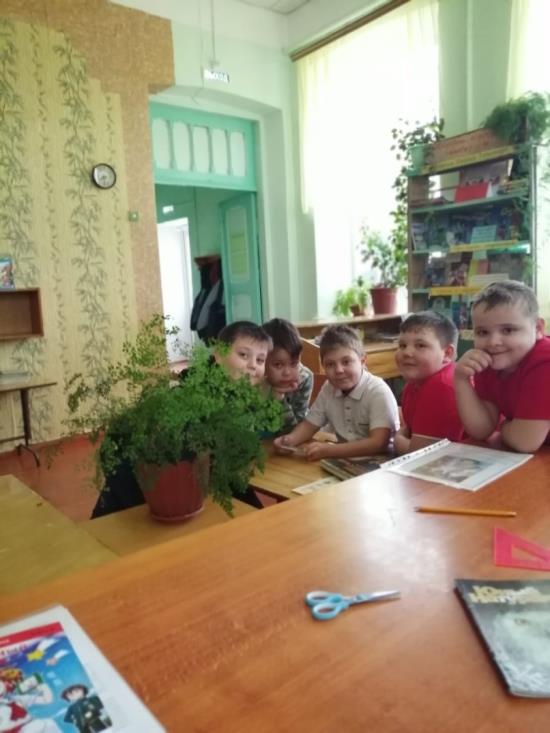 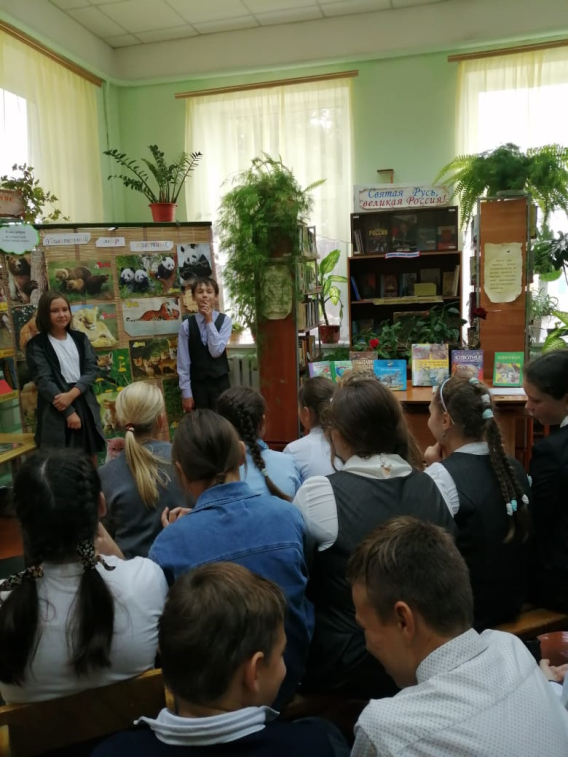 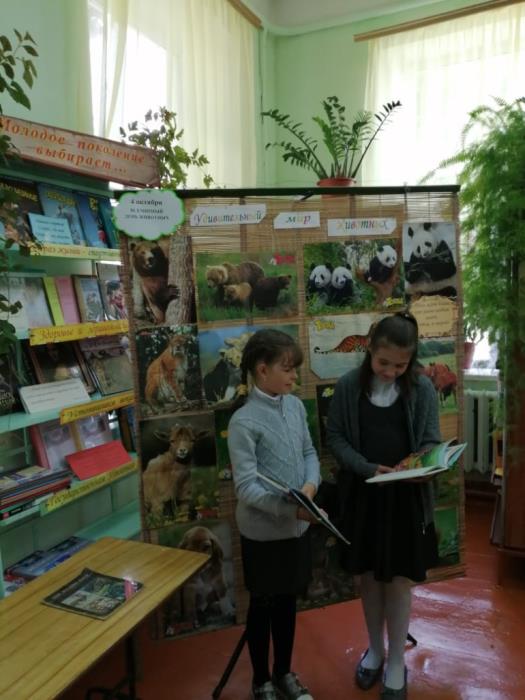 стать членом клуба                                      «Юный любитель книги»
Библиотека            предлагает…
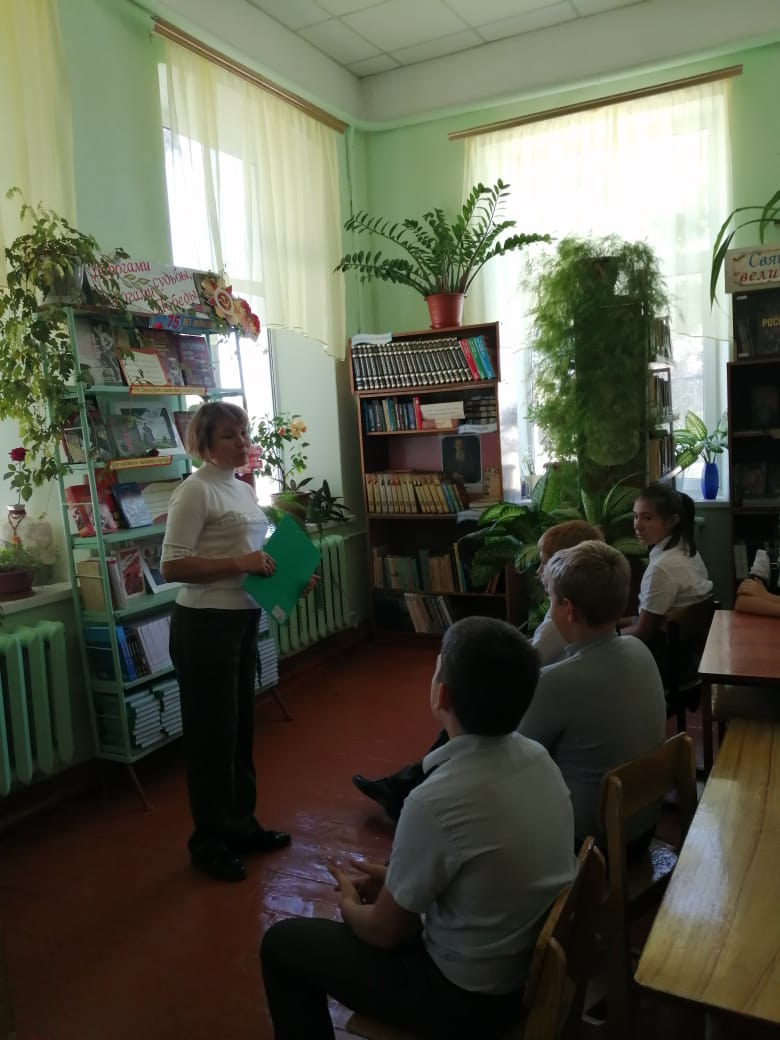 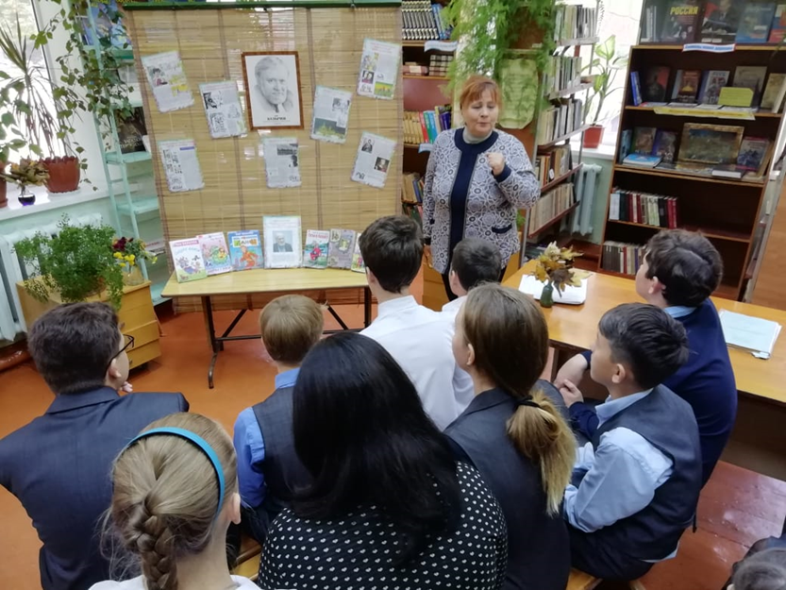 «заразить» детей чтением!
Библиотека         предлагает…
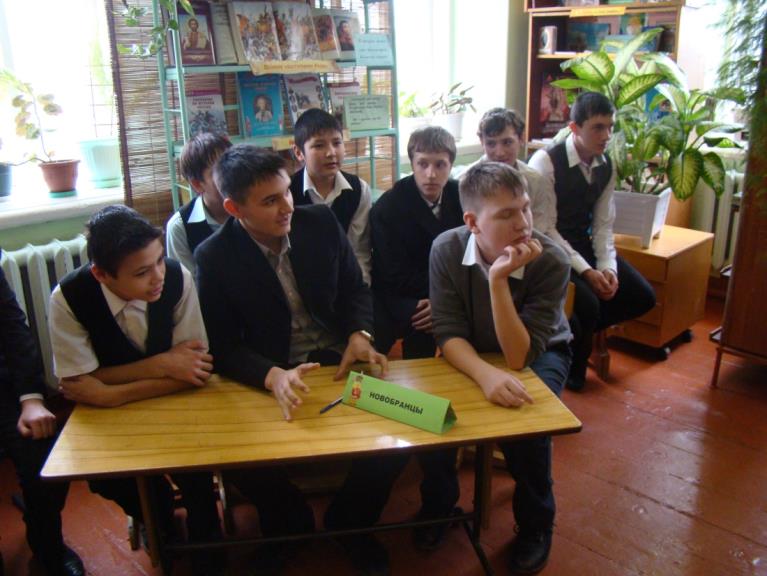 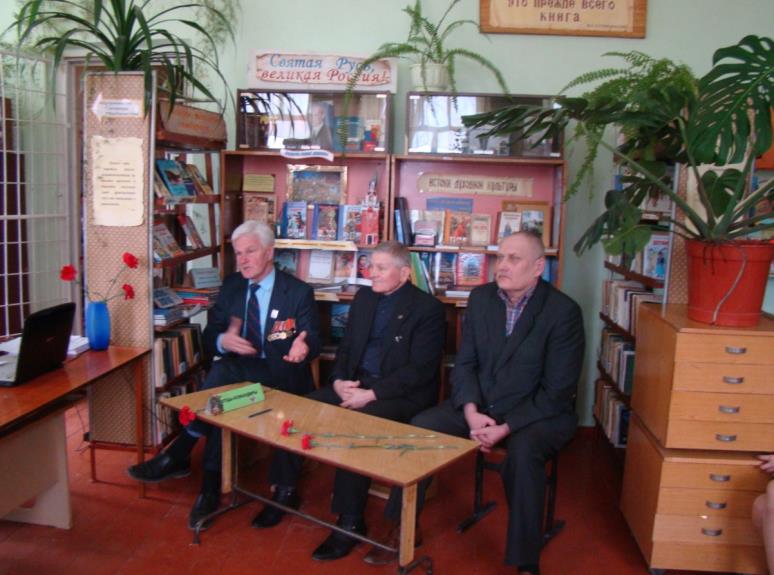 условия для творческого общения детей и взрослых
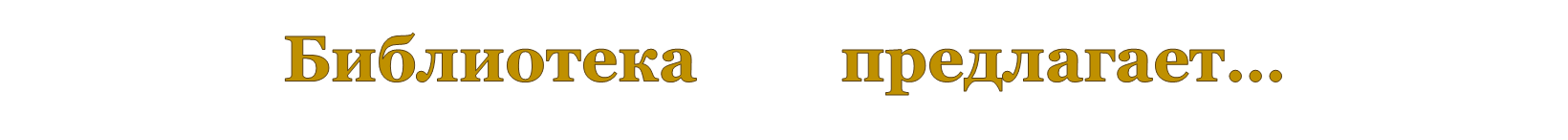 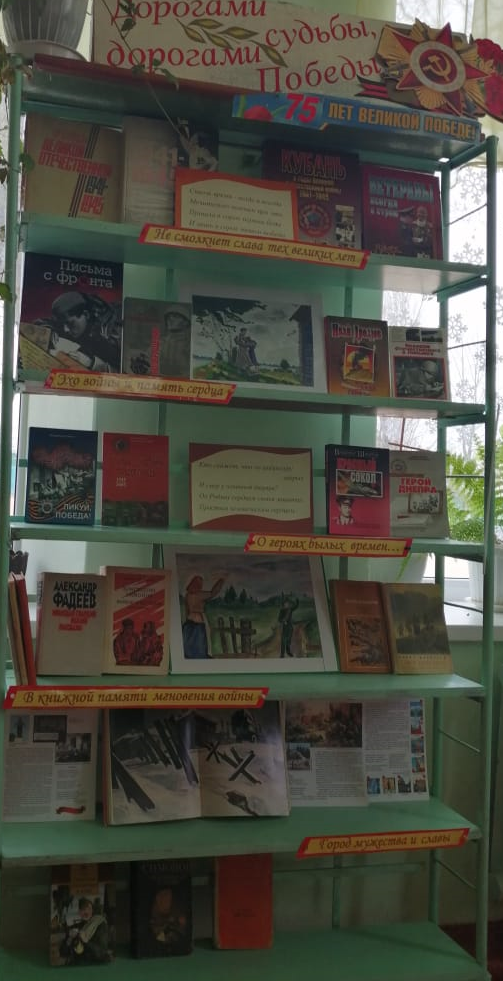 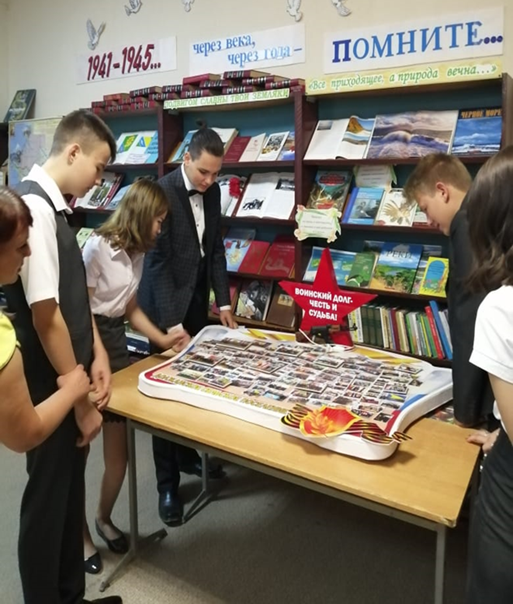 жить        и     помнить!
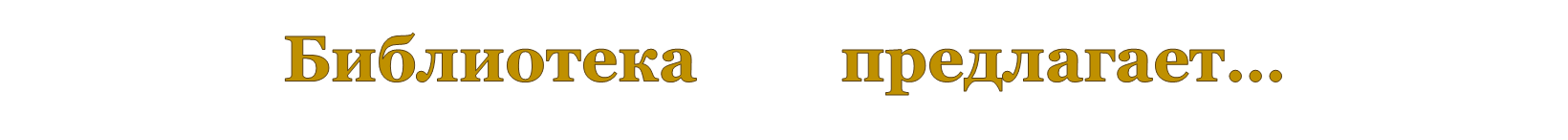 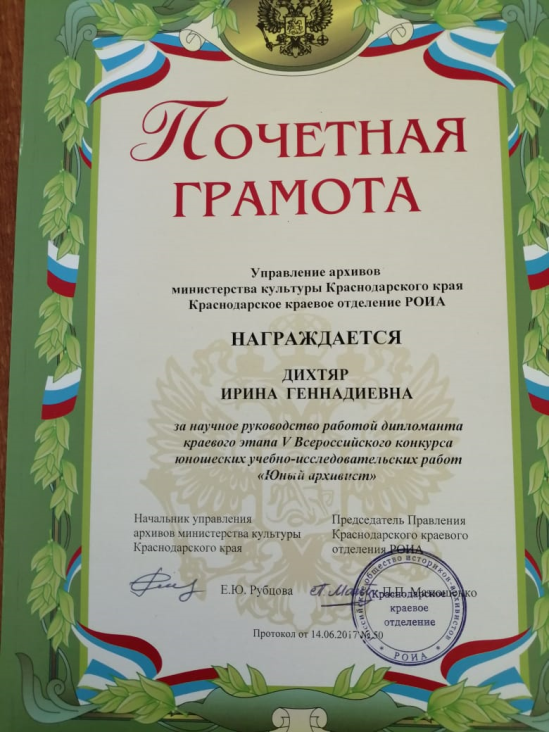 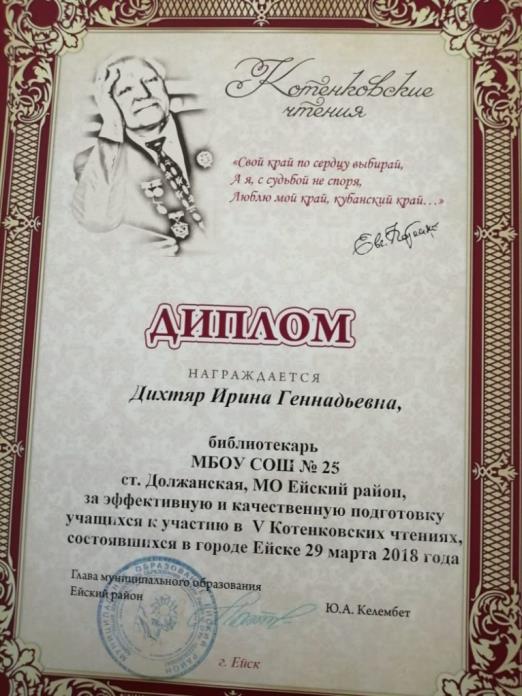 сопровождение  исследовательских   проектов
Библиотека     предлагает…
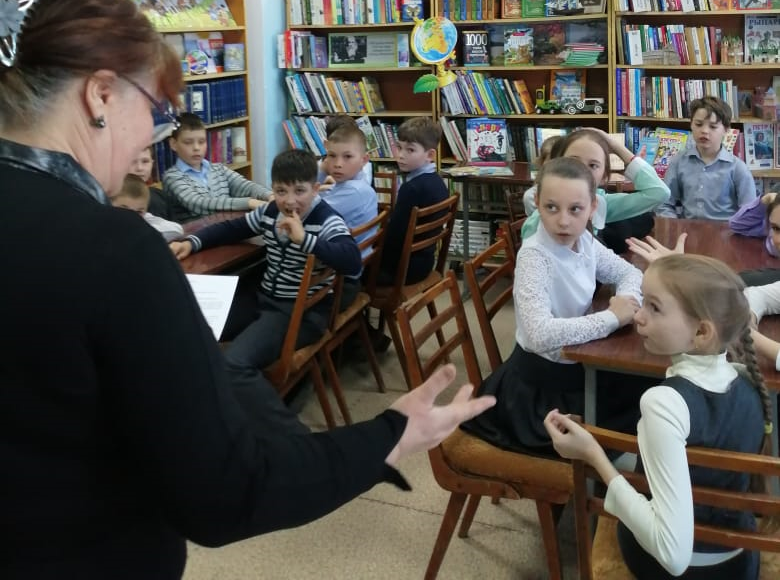 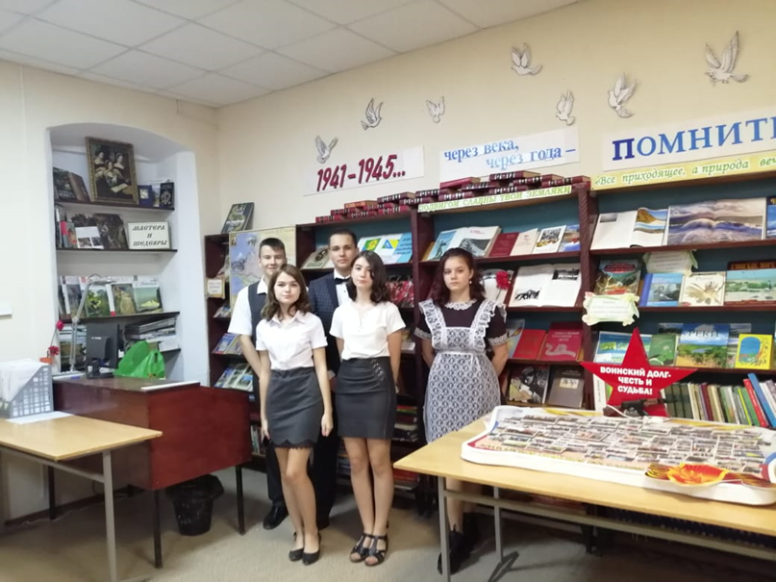 сотрудничество,           сотворчество, содружество
Молодое поколение выбирает…
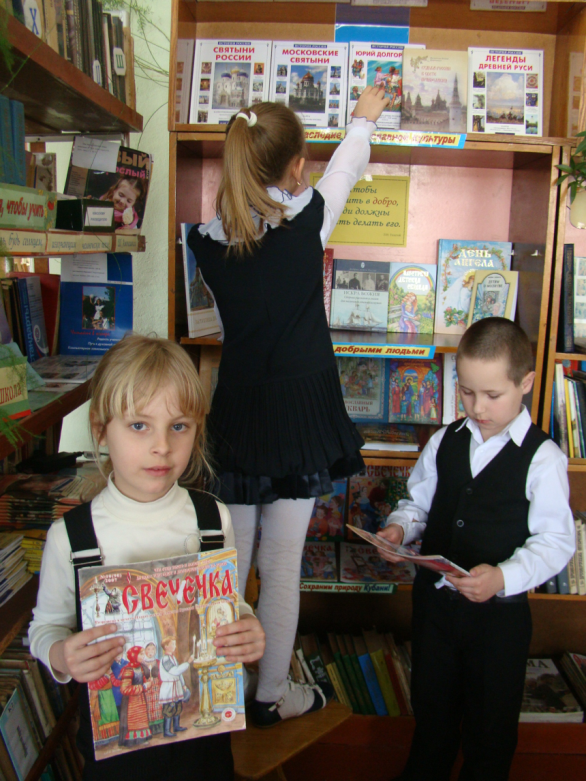 чтение!!!